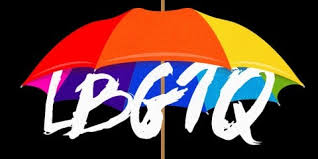 TRAINING MODEL FOR TEACHERS ON LGBTQ LAWS
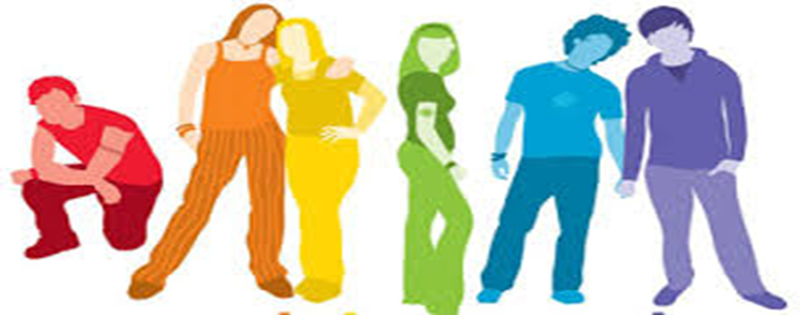 Francis Johnson
Jason A. Kissoon
Longwood University
Purpose
Develop training model for teachers in a public school setting to understand the laws which govern the treatment of the LGBTQ student. 
LGBTQ students not always treated fairly. 
Teachers are not aware of laws governing the treatment of LGBTQ  students. 
if a school is receiving federal funds then staff are obligated to follow laws to ensure students who identify as LGBTQ are treated fairly 
All student have the right to feel safe within their school environment 
regardless of gender identity, expression or sexual orientation 
Failure to implement LGBTQ rights can have detrimental impact on relationships at school
students’ safety 
students’ achievement
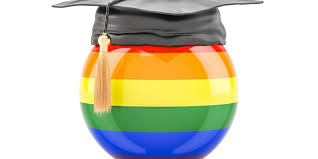 How does the topic relate to law or policy?
It is very relevant to schools receiving federal funds. There are several laws which govern the fair treatment of students who identify as LGBTQ. Some of these laws include:
Title IX
The Equal Access Act
The Family Educational Rights and Privacy Act (FERPA) 
The First Amendment of the U.S. Constitution
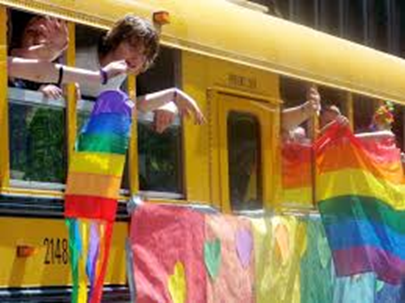 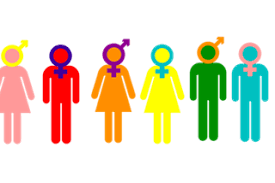 Results
A critical need for RPS to include LGBTQ verbiage in our school board policies 
which govern how staff interact with students who identify as LGBTQ
RPS teachers and administrators do not recognize that it is law to protect the rights of LGBTQ students. 
based on observations and on the data from our survey
can have detrimental impact on relationships at school, students’ safety and students’ achievement
schools receiving federal funds, whether public or private have to abide by the laws which protect the rights of LGBTQ
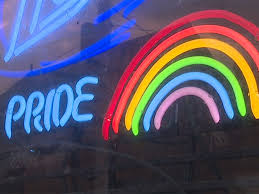 Potential next steps
Meet with RPS school administrative team to review PBL
possibly use it as a foundation to build an LGBTQ policy in RPS 
there is a critical need for RPS to include LGBTQ verbiage in our school board policies 
which govern how staff at our school interact with students including students who identify as LGBTQ 
Based on the information gathered from interview, literature review and observation
educate teachers on federal mandates and laws which govern LGBTQ students and their rights. 
create a professional development and policy in place that ensures all staff are correctly interacting with students who identify as LGBTQ. 
professional development should give teachers knowledge of Title IX, a federal law which bans discrimination based on sex and which protects students attending schools which receive federal funds.
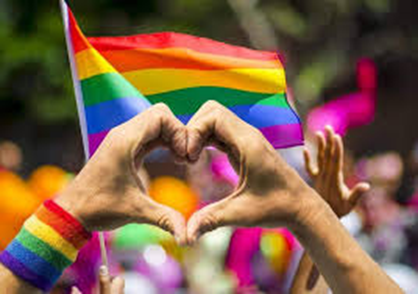 Potential next steps
Educators can also seek support from our local and state government to pass state antidiscrimination laws and anti-bullying laws to protect all students 
specifically to protect LGBTQ youth by including specific language in the laws such as “sexual orientation”, “gender identity”, and “gender expression.” 
encourage specific language to RPS policies.  
Encourage a climate that is inclusive
students should feel safe and comfortable to express themselves. 
important for students to recognize that they do have a right to voice their support for LGBTQ equality at school.
students should feel comfortable to wear T-shirts or distribute print material expressing LGBTQ-positive statements without censorship.